参考１
SDGs未来都市について



令和元年12月19日（木）
SDGs未来都市並びに自治体SDGsモデル事業について
○中長期を見通した持続可能なまちづくりのため、地方創生に資する、地方自治体によるSDGｓの達成に向けた取組を推 進していくことが重要。
○SDGｓ推進本部会合における安倍総理指示を踏まえ、地方創生分野における日本の「SDGｓモデル」を構築していく。
○2018年６月自治体によるSDGｓの達成に向けた優れた取組を提案する２９都市を「SDGｓ未来都市」として選 定。また、特に先導的な取組１０事業を「自治体SDGｓモデル事業」として選定。2019年には、３１都市を
「SDGｓ未来都市」、１０事業を「自治体ＳＧＤｓモデル事業」として選定。
○今後、これらの取組を支援するとともに、成功事例の普及展開等を行い、地方創生の深化につなげていく。
概要
SDGｓ未来都市
成功事例の普及展開
自治体SDGｓモデル事業
SDGｓの理念に沿った基本 的・総合的取組を推進しようと
する都市・地域の中から、特に、
経済・社会・環境の三側面に おける新しい価値創出を通して 持続可能な開発を実現する ポテンシャルが高い都市・地域 として選定
SDGｓ未来都市の中で実施予定の先導的な取組として選定
地方公共団体によるSDGｓの基本的・総合的取組の中でも特に注力 的に実施する事業であり、SDGｓの理念に沿った統合的取組により、 経済・社会・環境の三側面における新しい価値創出を通して持続可能 な開発を実現するポテンシャルが高い先導的な取組であって、多様なス テークホルダーとの連携を通し、地域における自律的好循環が見込 める事業
自治体SDGｓ推進関係省庁タスクフォースによる省庁横断的な支援（計画策定・事業実施等）
持続可能なまちづくり
（出典）内閣府　地方創生推進事務局
自治体SDGsモデル事業の概要
モデル事業とは
SDGｓの理念に沿った統合的取組により、経済・社会・環境の三側面における新しい価値創出を通して 持続可能な開発を実現するポテンシャルが高い先導的な取組であって、多様なステークホルダーとの連 携を通し、地域における自律的好循環が見込める事業を指す。
経済面の 
相乗効果①
＜事業イメージ＞
社会面の 
相乗効果①
経済	社会
提案都市の課題…○○○
提案都市の課題…○○○
●取組①
●取組②
●・・・
●取組①
●取組②
●・・・
経済成長と雇用、 インフラ、産業化、 イノベーション 等
保健、教育 等
自治体SDGｓ推進事業費補助金
三側面をつなぐ統合的取組
環境
環境面の 
相乗効果①
環境面の 
相乗効果②
ｴﾈﾙｷﾞｰ、
気候変動 等
経済面の 
相乗効果②
社会面の 
相乗効果②
提案都市の課題…○○○
●取組①
●取組②
●・・・
SDGｓのゴールについては、提案都市の課題に応じて選択
（出典）内閣府　地方創生推進事務局
平成30年度・令和元年度 SDGs未来都市等　選定都市一覧
平成30年度選定（全29都市）※都道府県・市区町村コード順
令和元年度選定（全31都市）※都道府県・市区町村コード順
※黄色網掛けは 「自治体ＳＤＧｓモデル事業」選定自治体
※★ はＳＤＧｓ未来都市のうち都道府県
（出典）内閣府　地方創生推進事務局
平成30年度・令和元年度 SDGs未来都市等　選定都市一覧
SDGｓ未来都市
（自治体SDGｓモデル事業含む）
SDGｓ未来都市
※道県が選定されている場合は道県全域を着色
※都道府県・市区町村コード順
出典：国土地理院ウェブサイト（https://maps.gsi.go.jp/）の白地図をもとに作成
平成30年度 自治体SDGsモデル事業　選定都市一覧
（出典）内閣府　地方創生推進事務局
平成30年度 SDGs未来都市　選定都市一覧
※除く自治体SDGsモデル事業選定都市
（出典）内閣府　地方創生推進事務局
令和元年度 自治体SDGsモデル事業　選定都市一覧
（出典）内閣府　地方創生推進事務局
令和元年度 SDGs未来都市　選定都市一覧
※除く自治体SDGsモデル事業選定都市
（出典）内閣府　地方創生推進事務局
SDGs未来都市選定都市の取組み状況
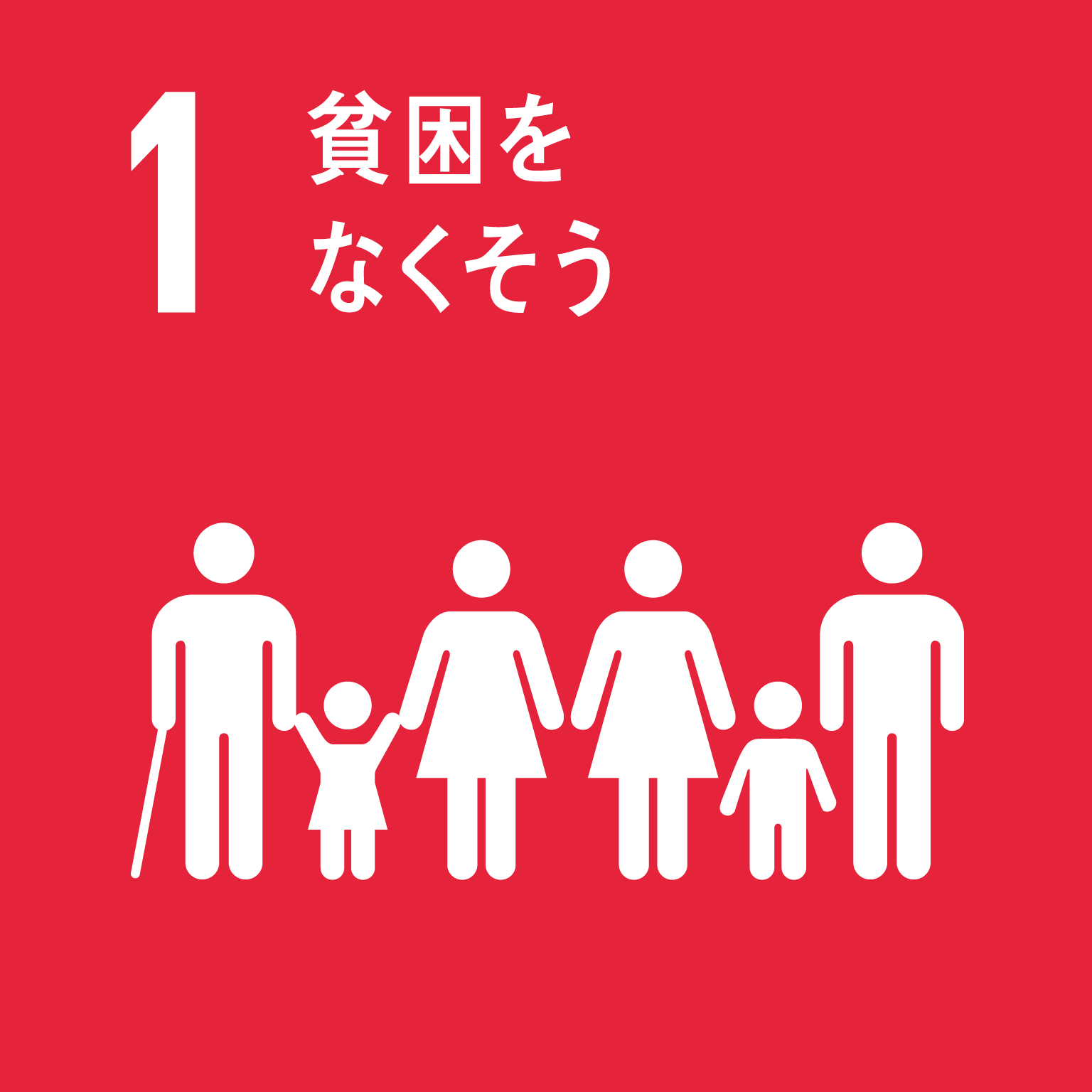 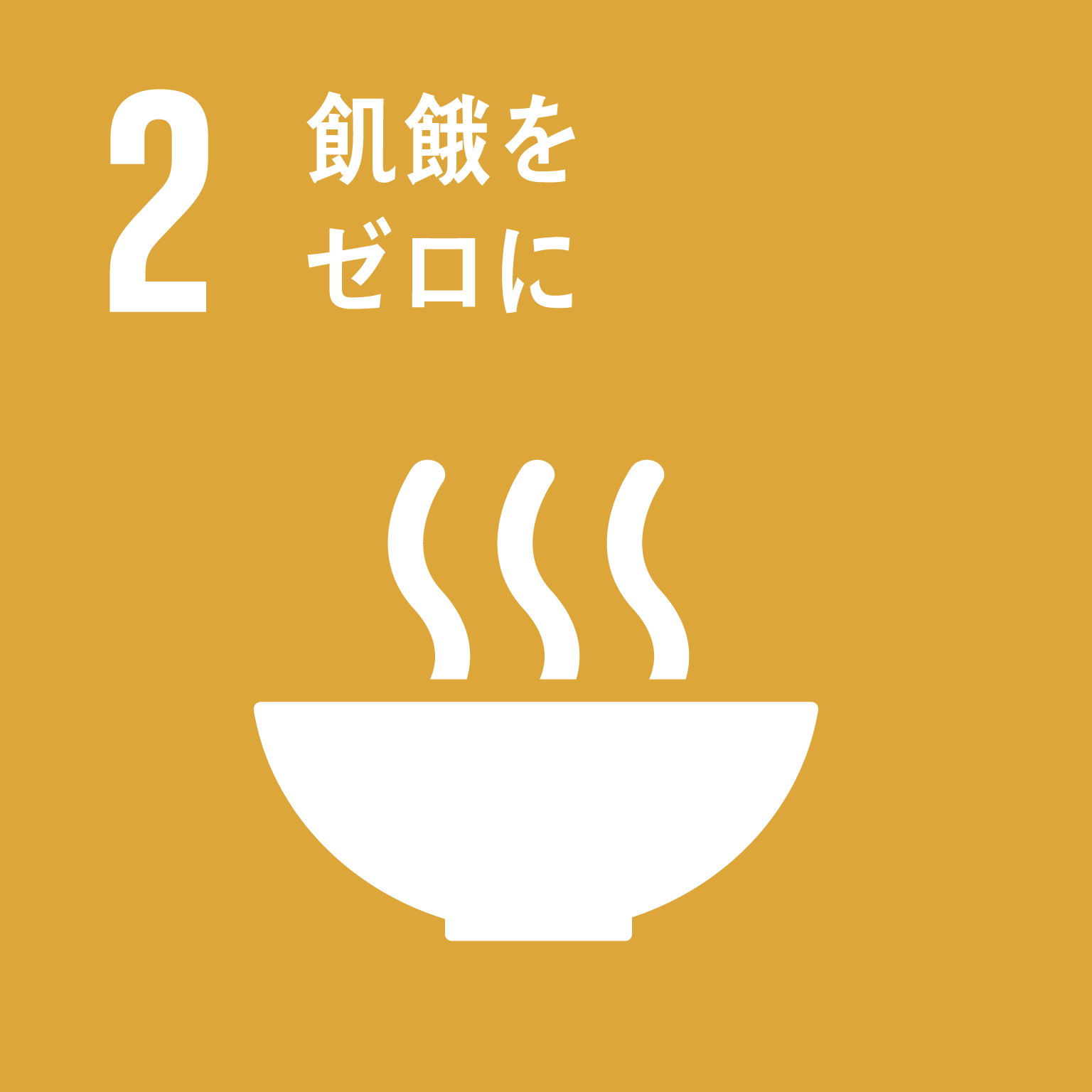 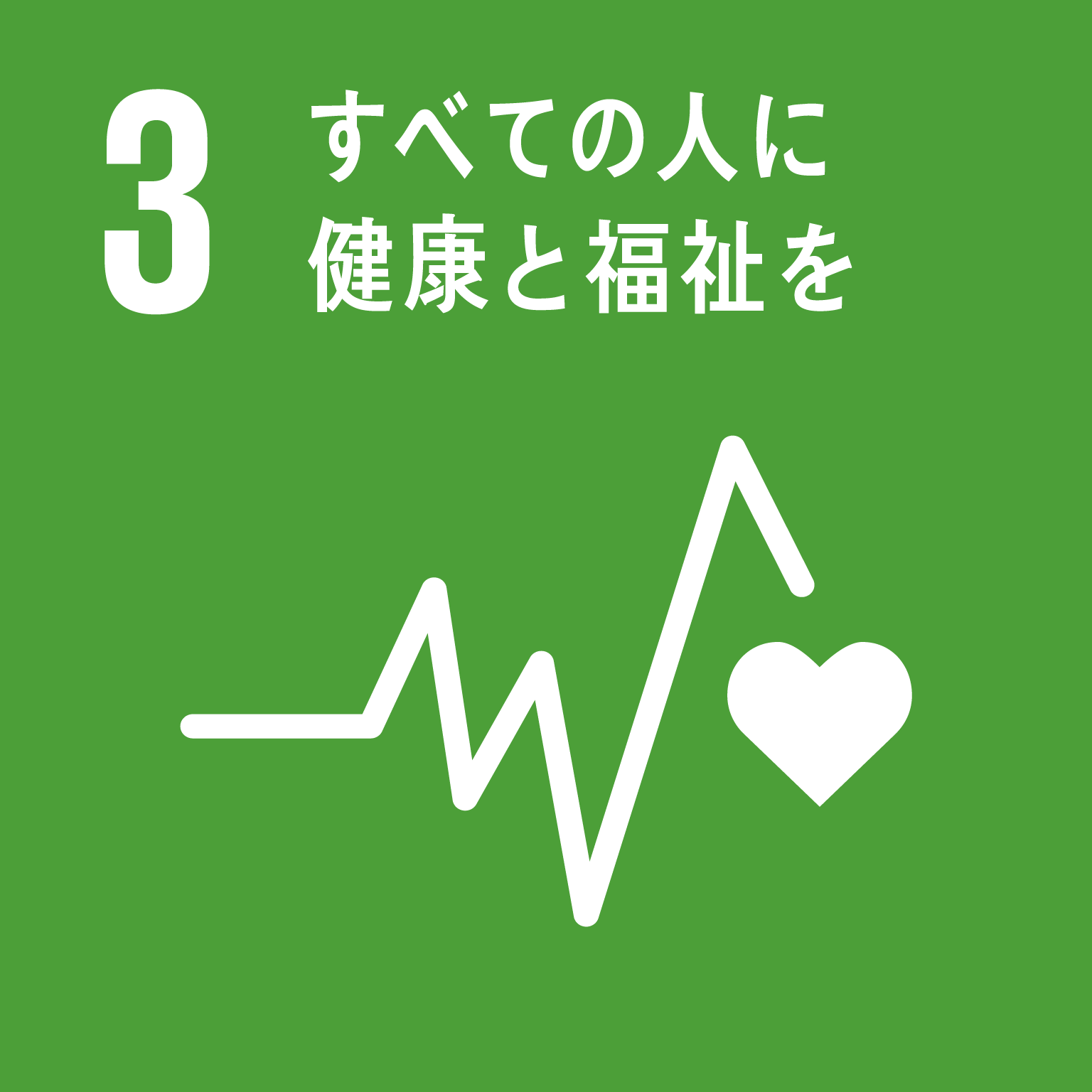 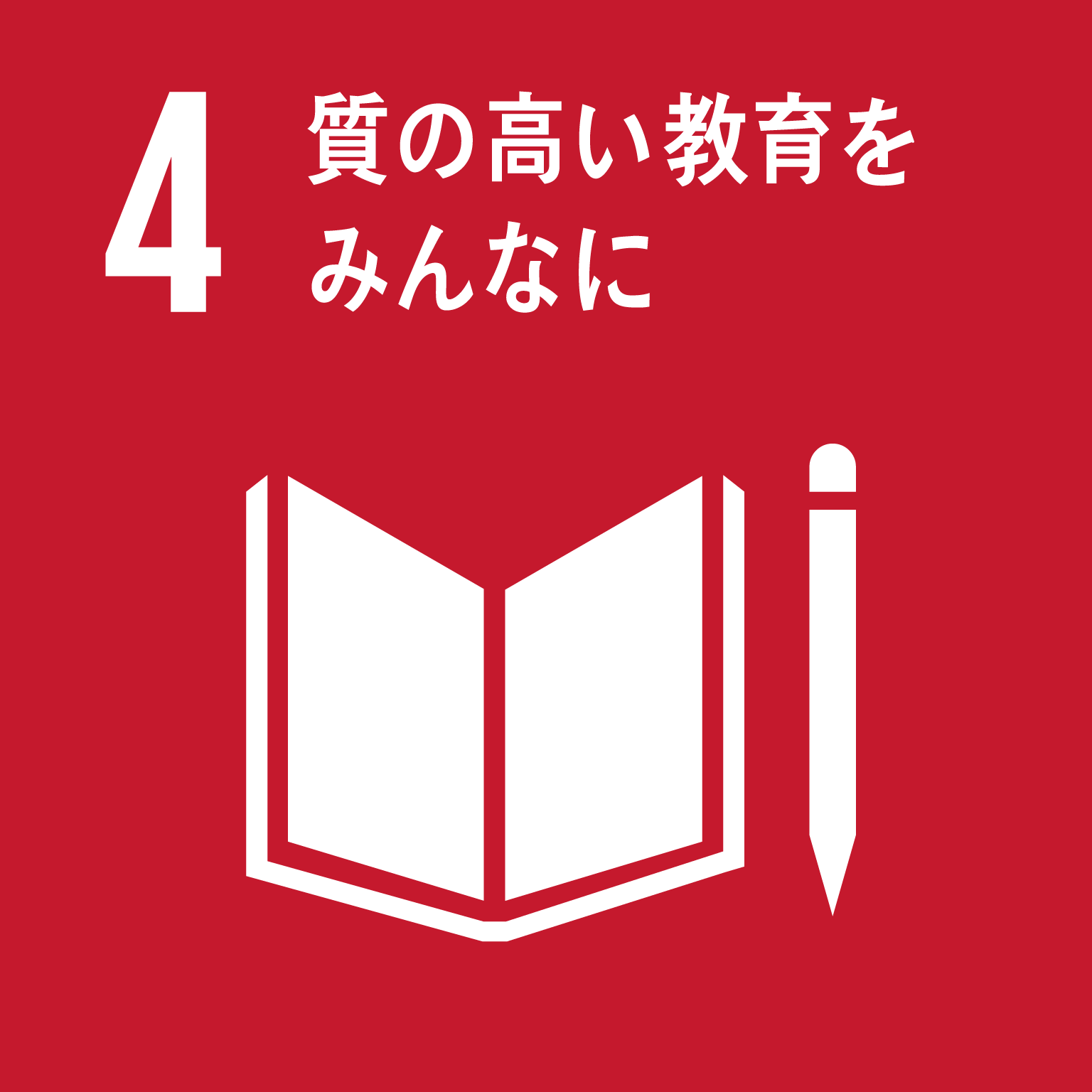 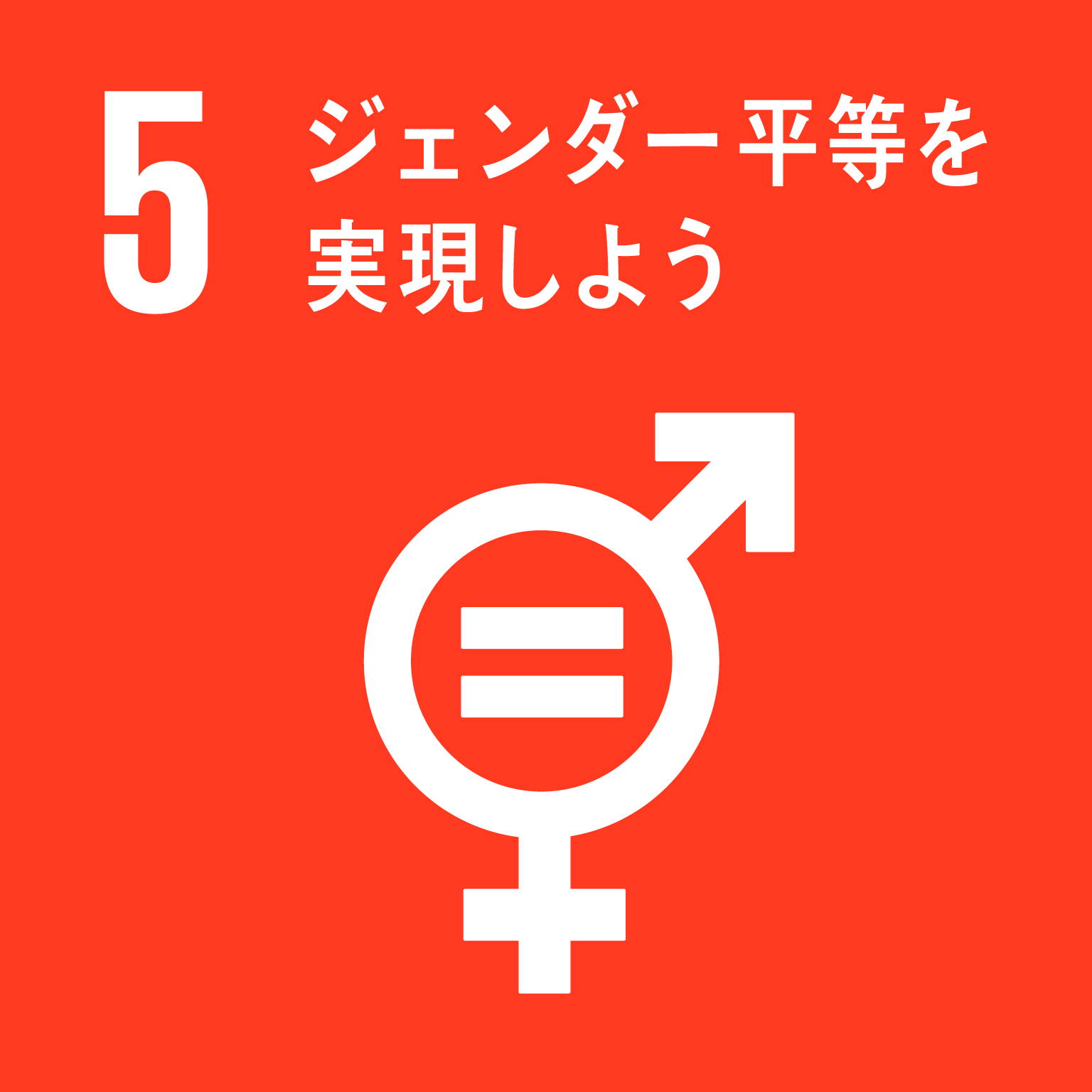 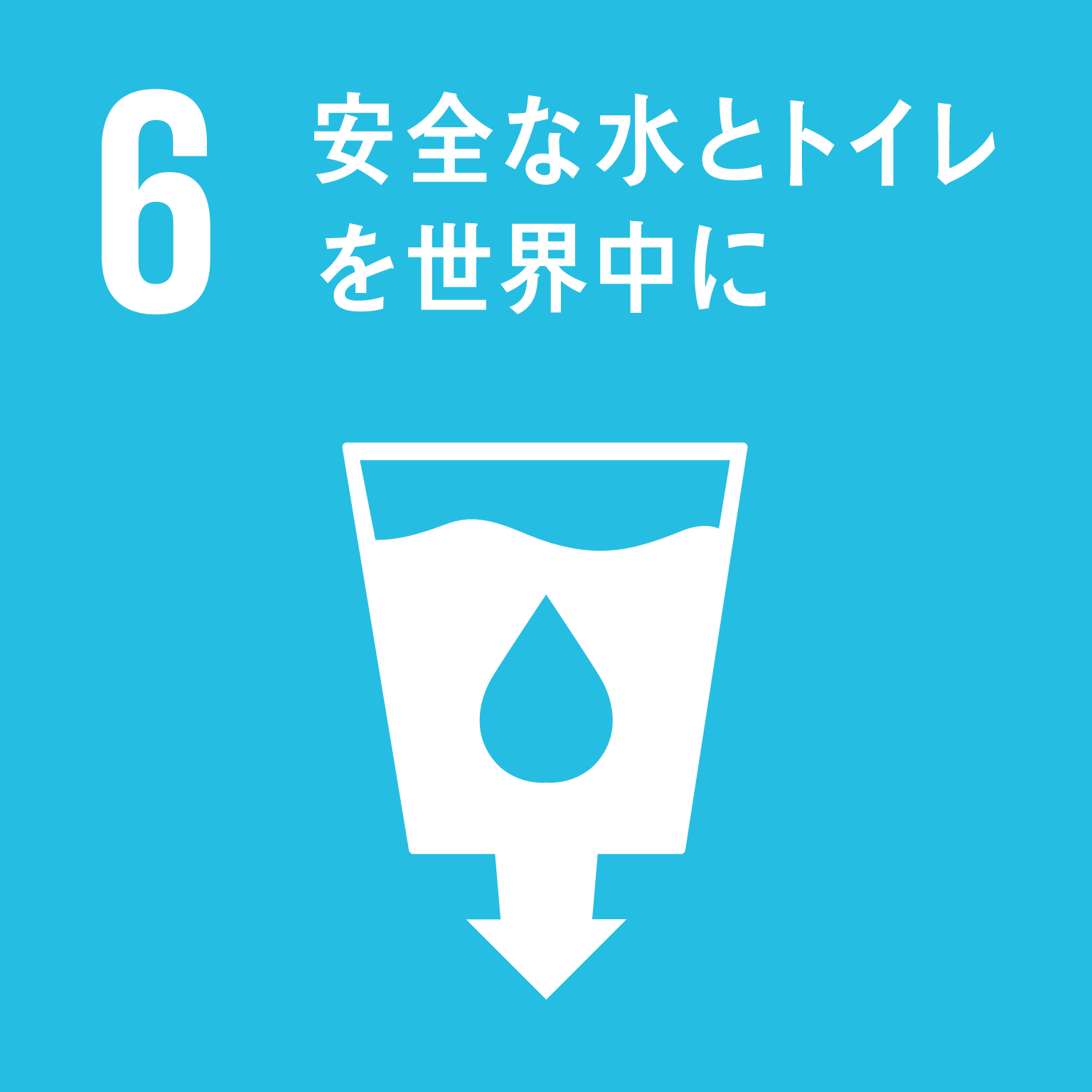 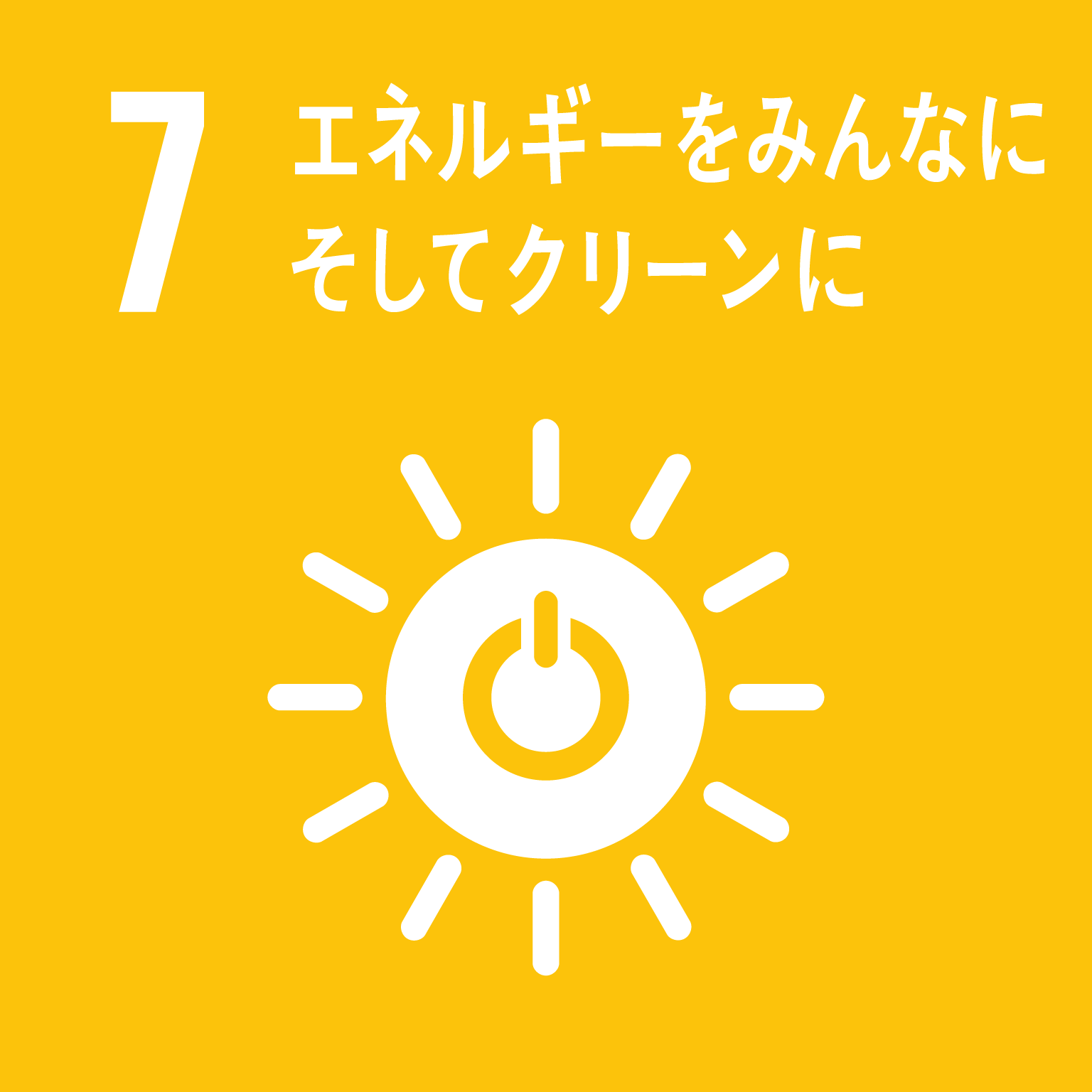 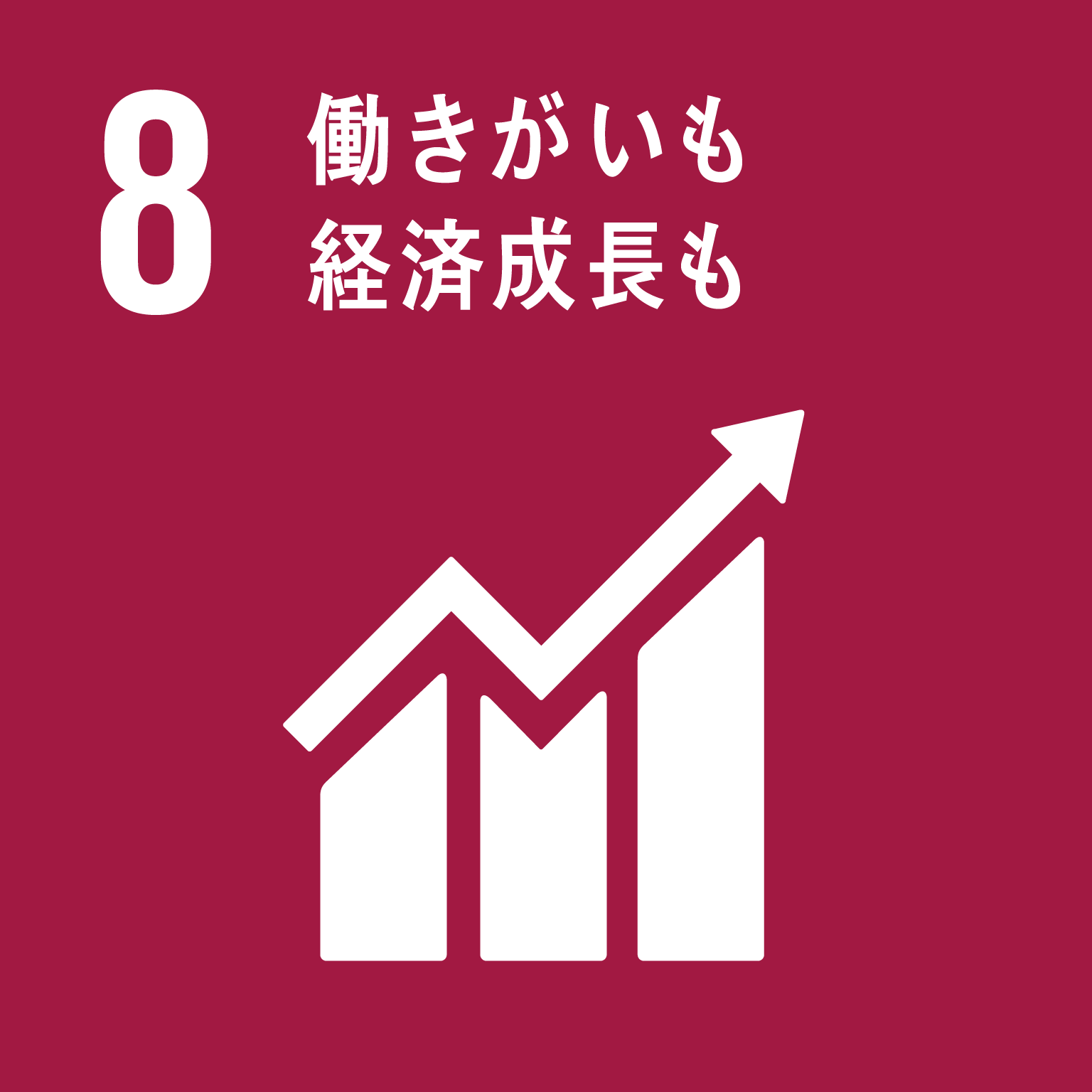 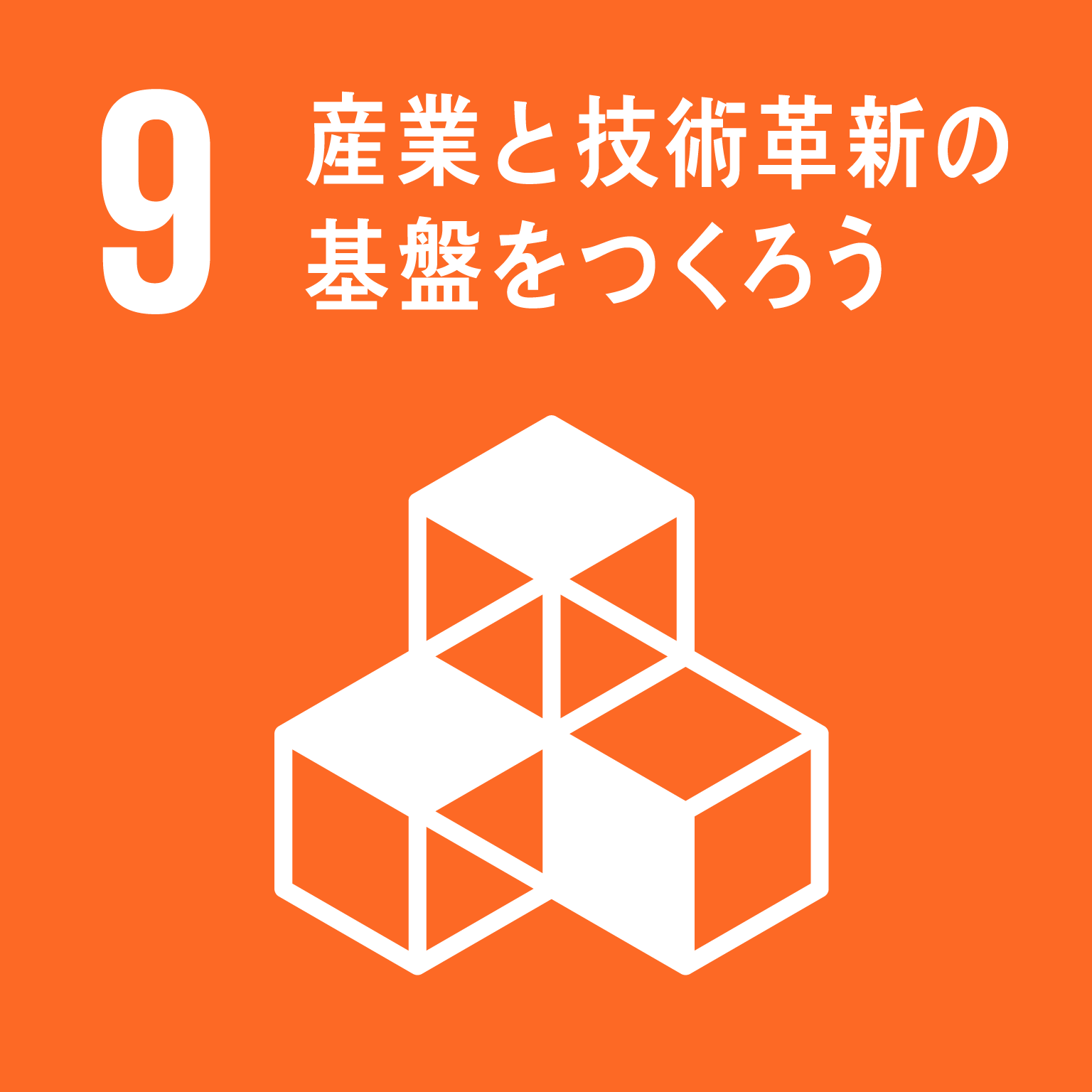 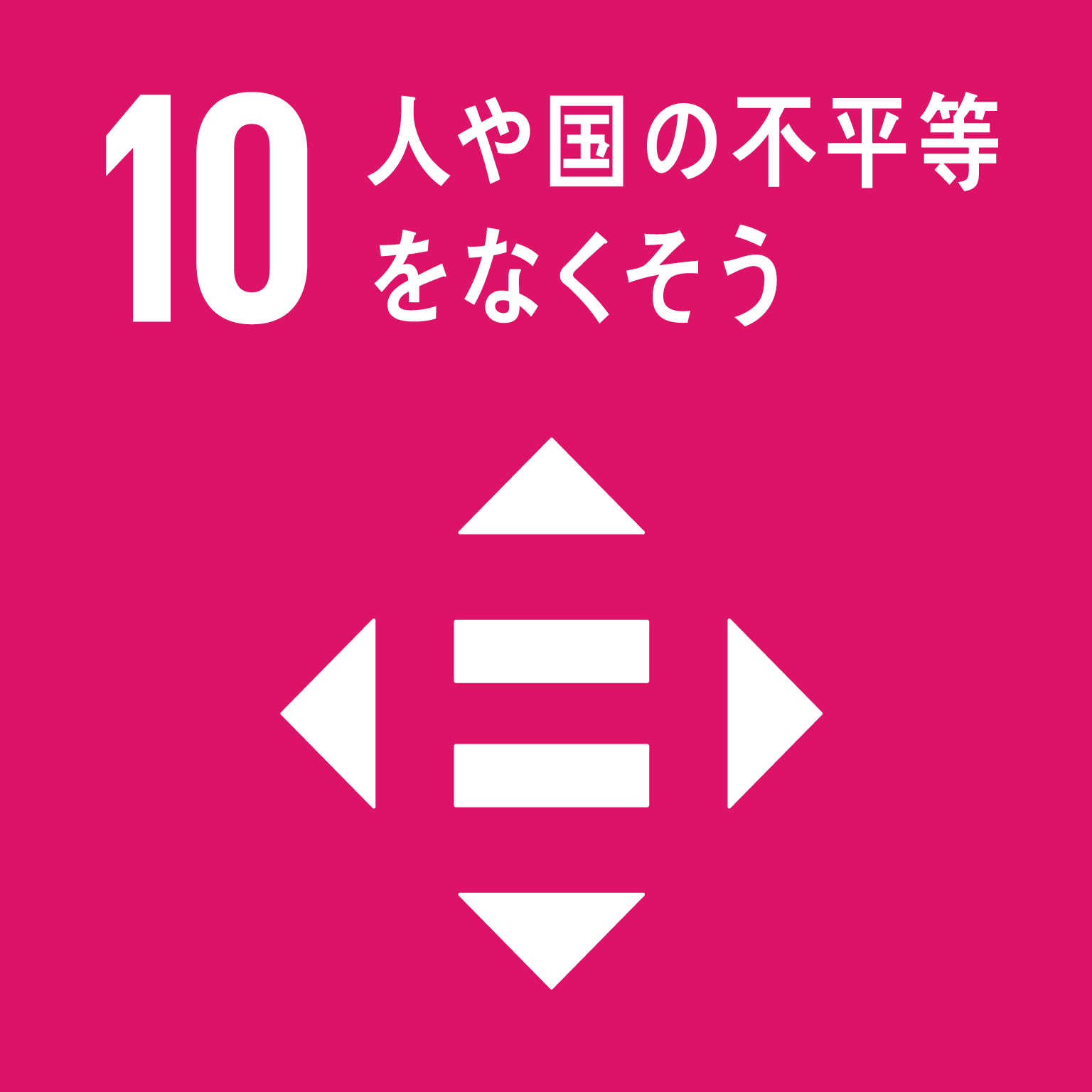 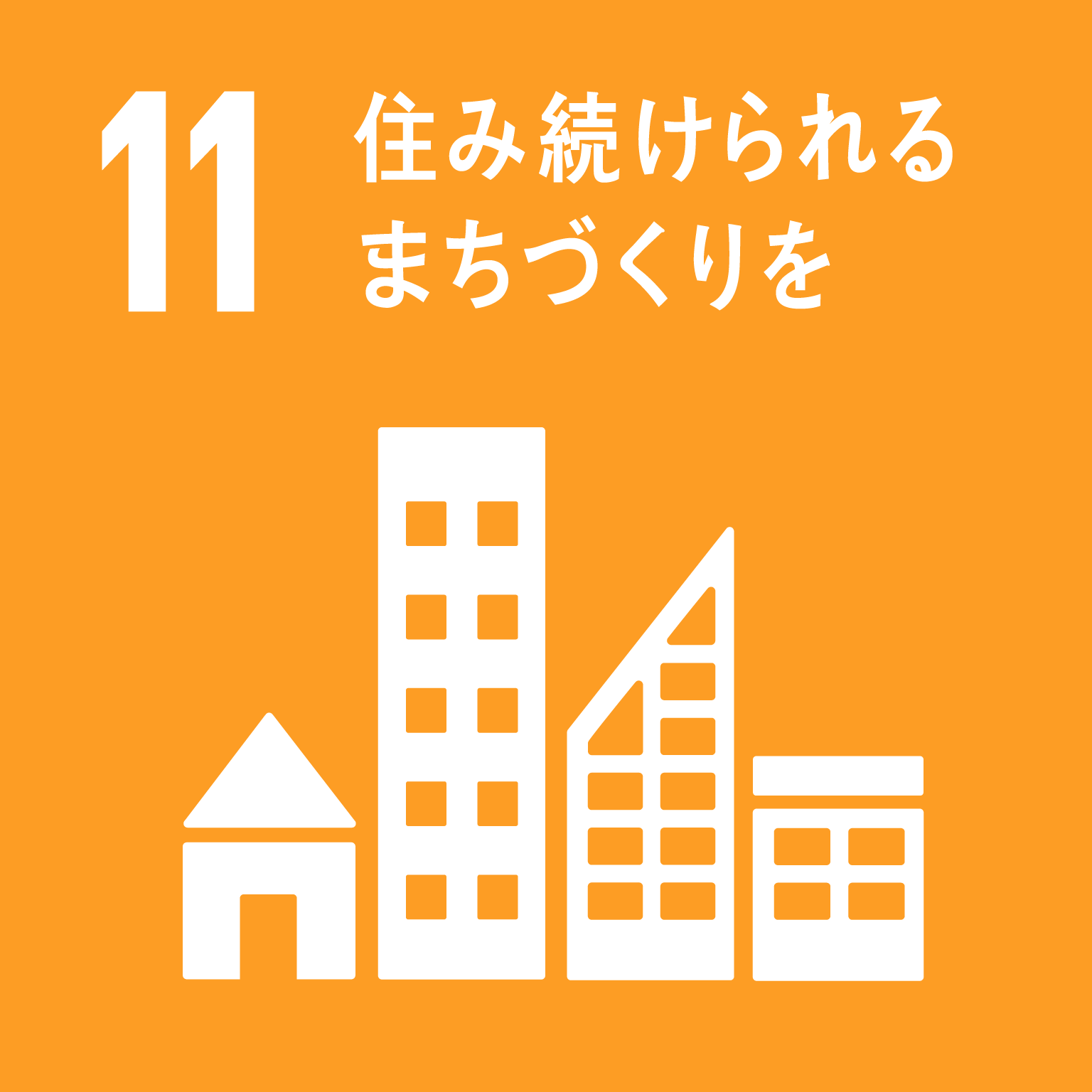 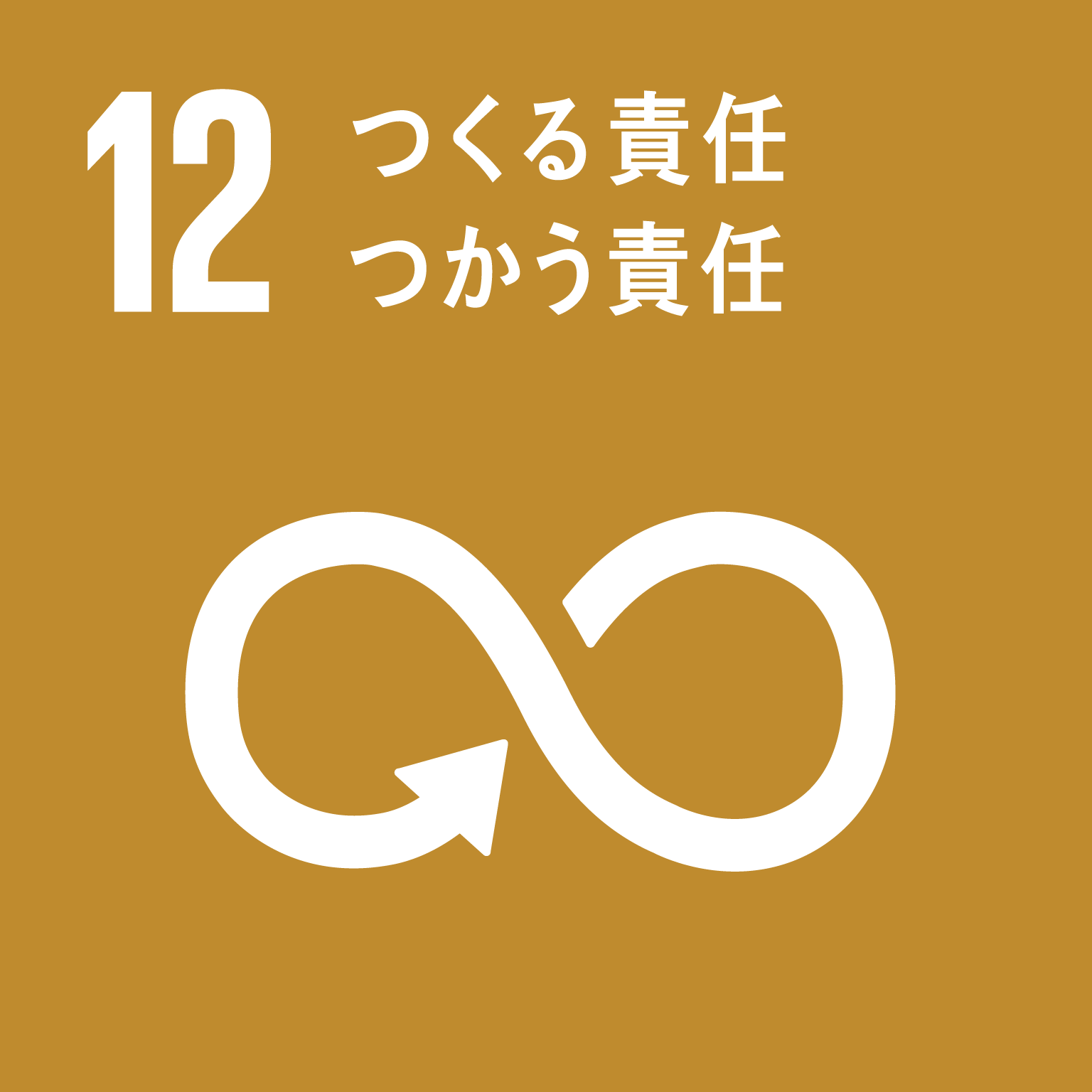 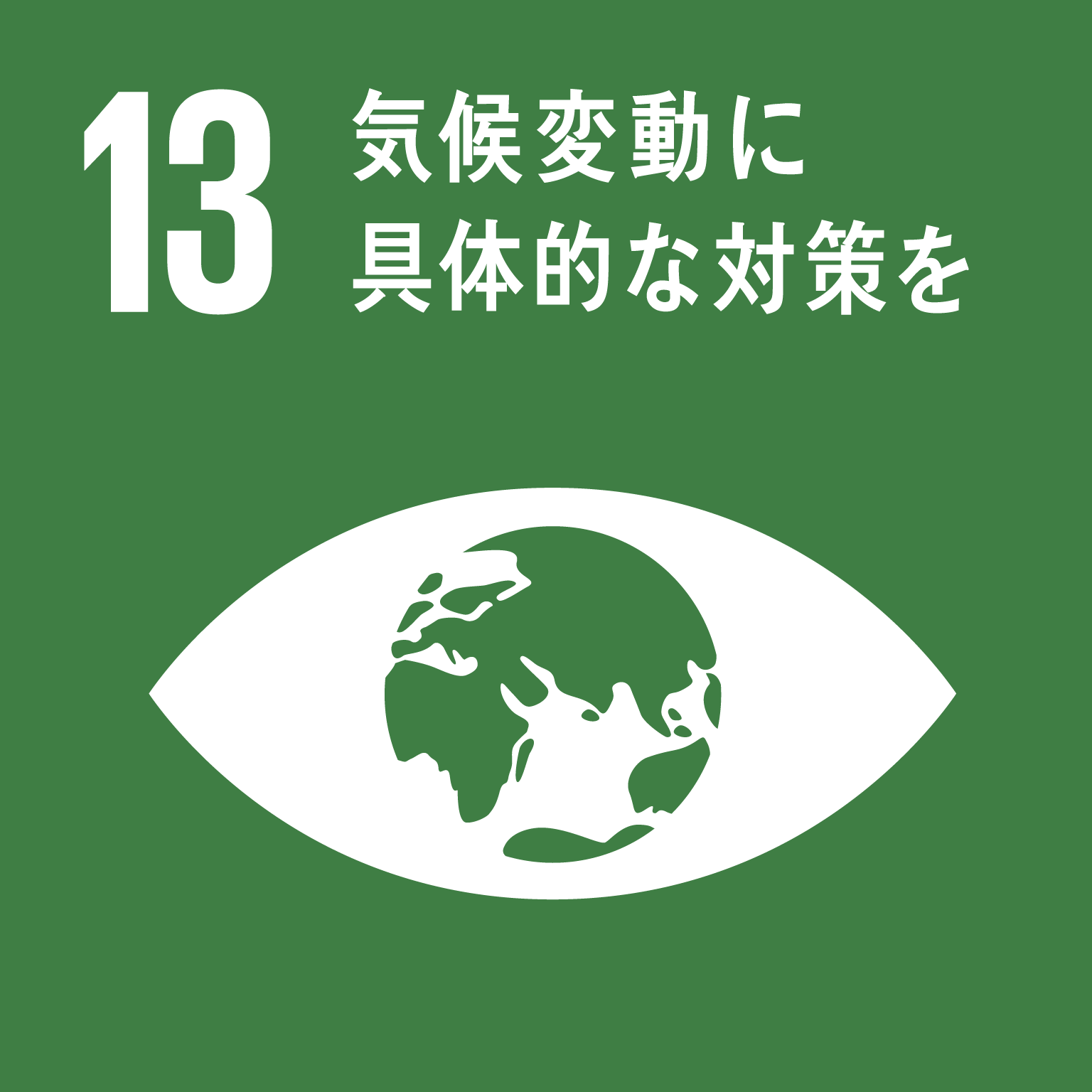 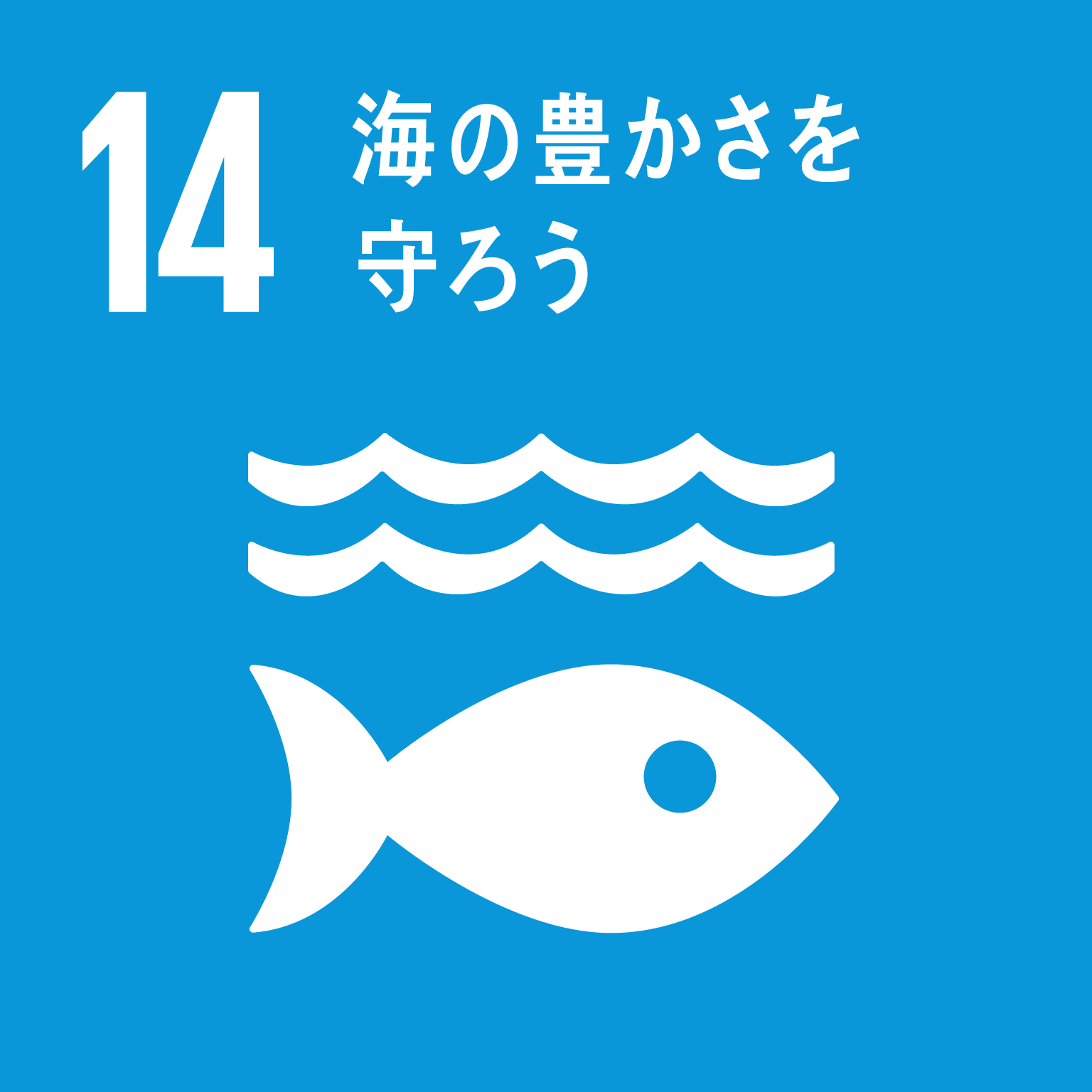 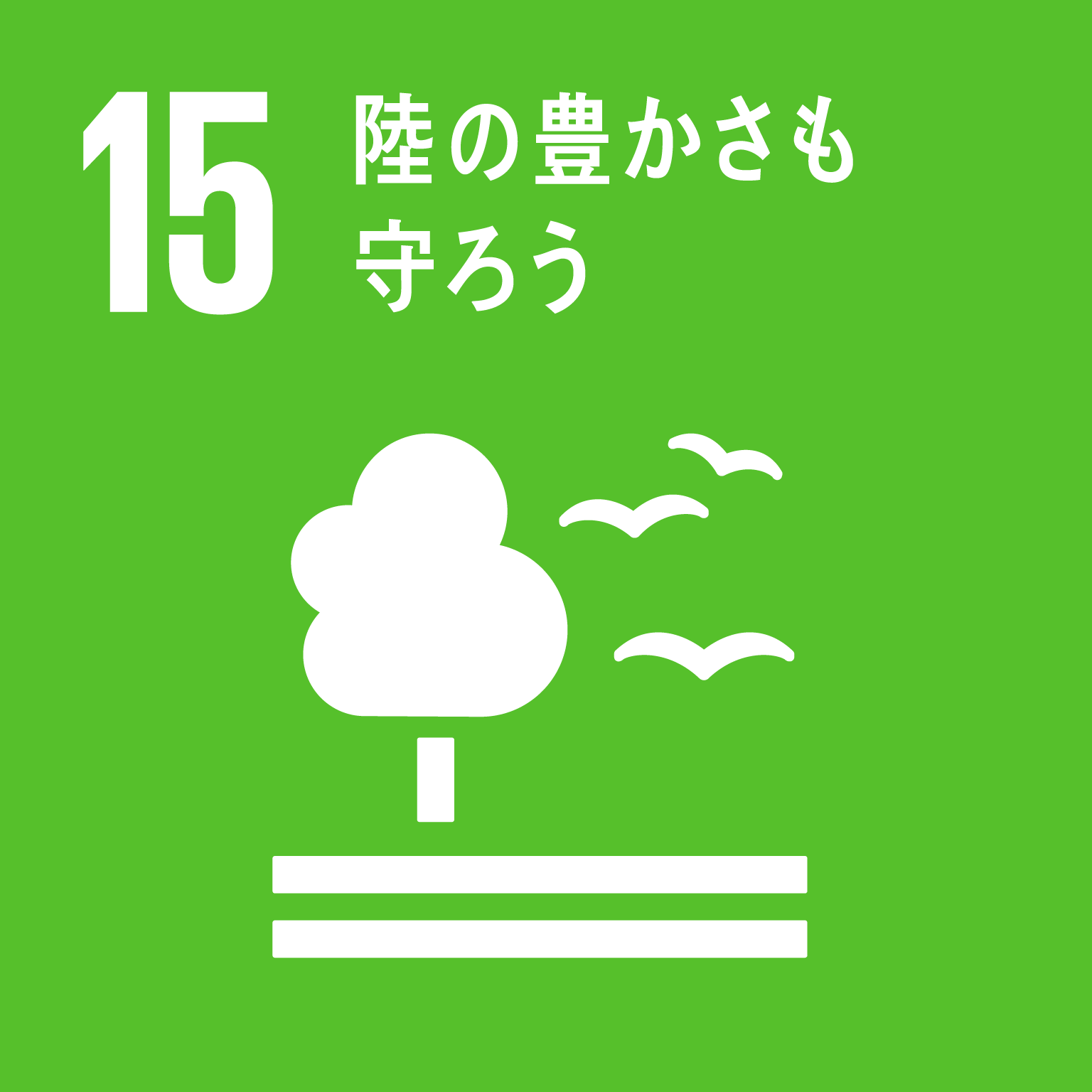 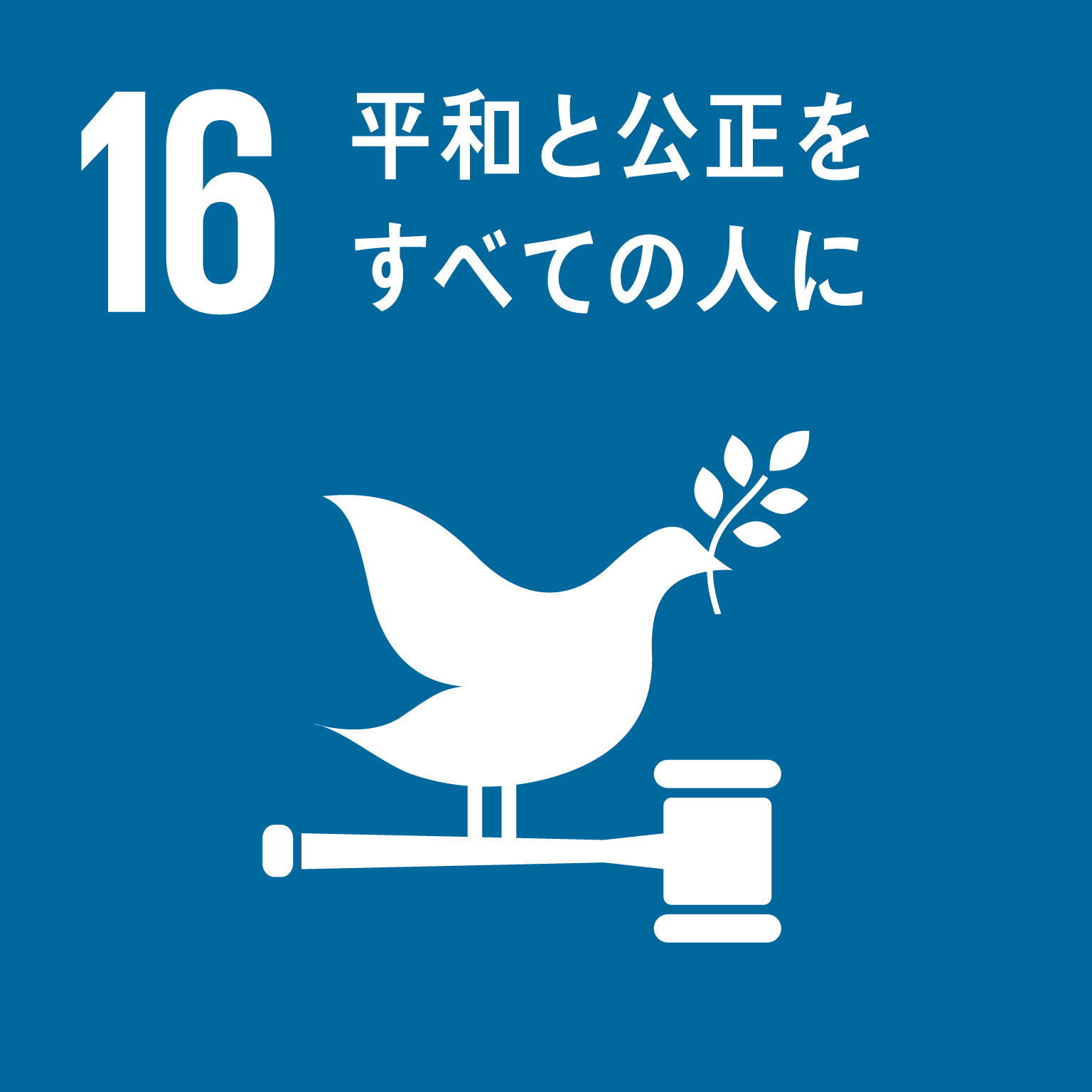 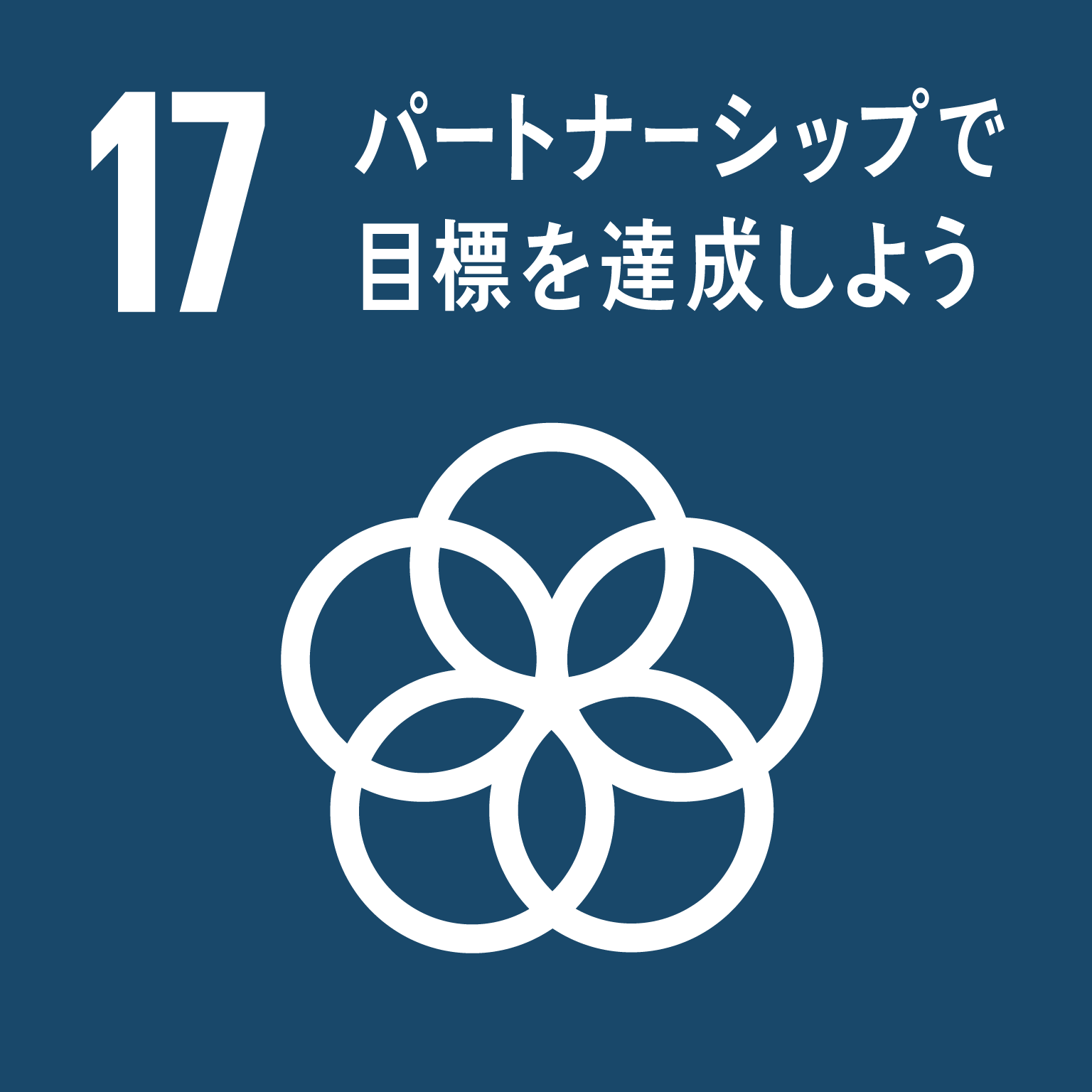 （出典）・2018年度選定都市：内閣府資料
　　　　　　・2019年度未来都市：各自治体の未来都市計画における「2030年のあるべき姿に向けたゴール・ターゲット」
平成30年度SDGs未来都市選定都市の主な声１/５
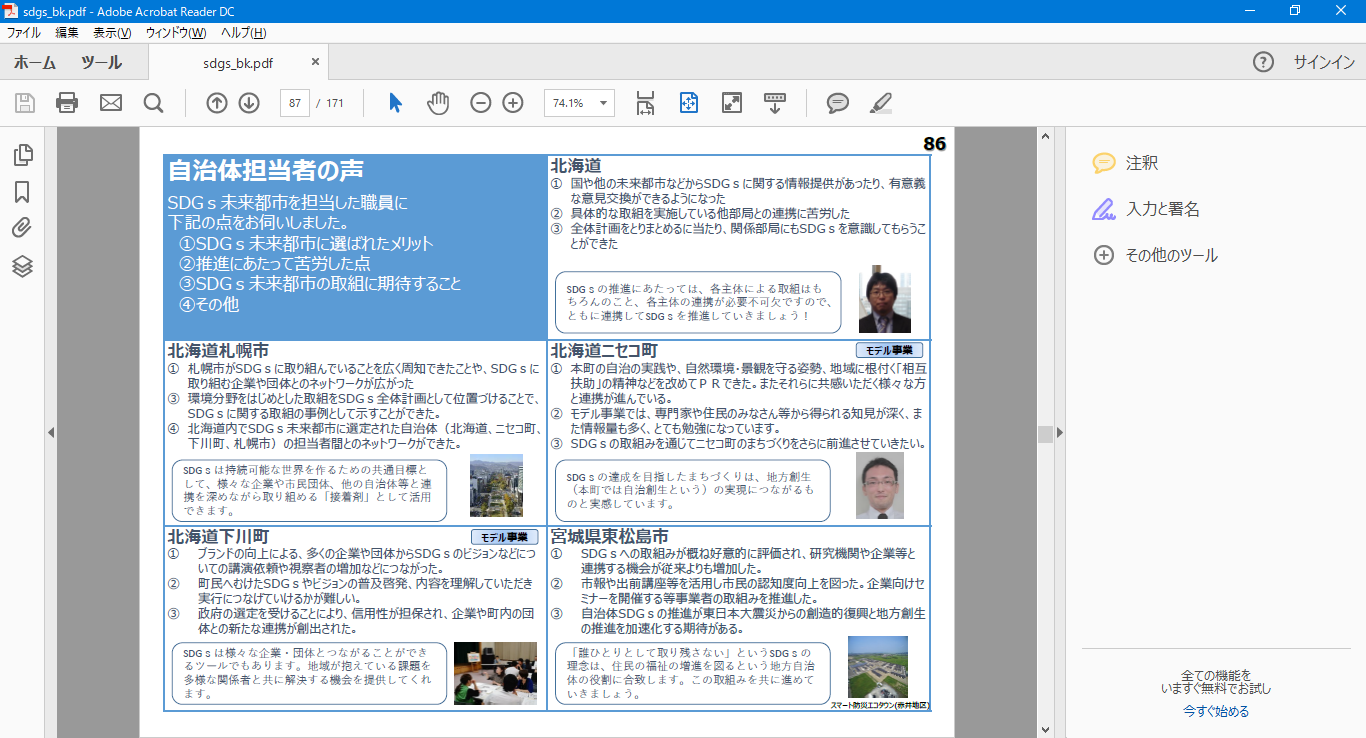 （出典）内閣府　地方創生推進事務局
平成30年度SDGs未来都市選定都市の主な声2/５
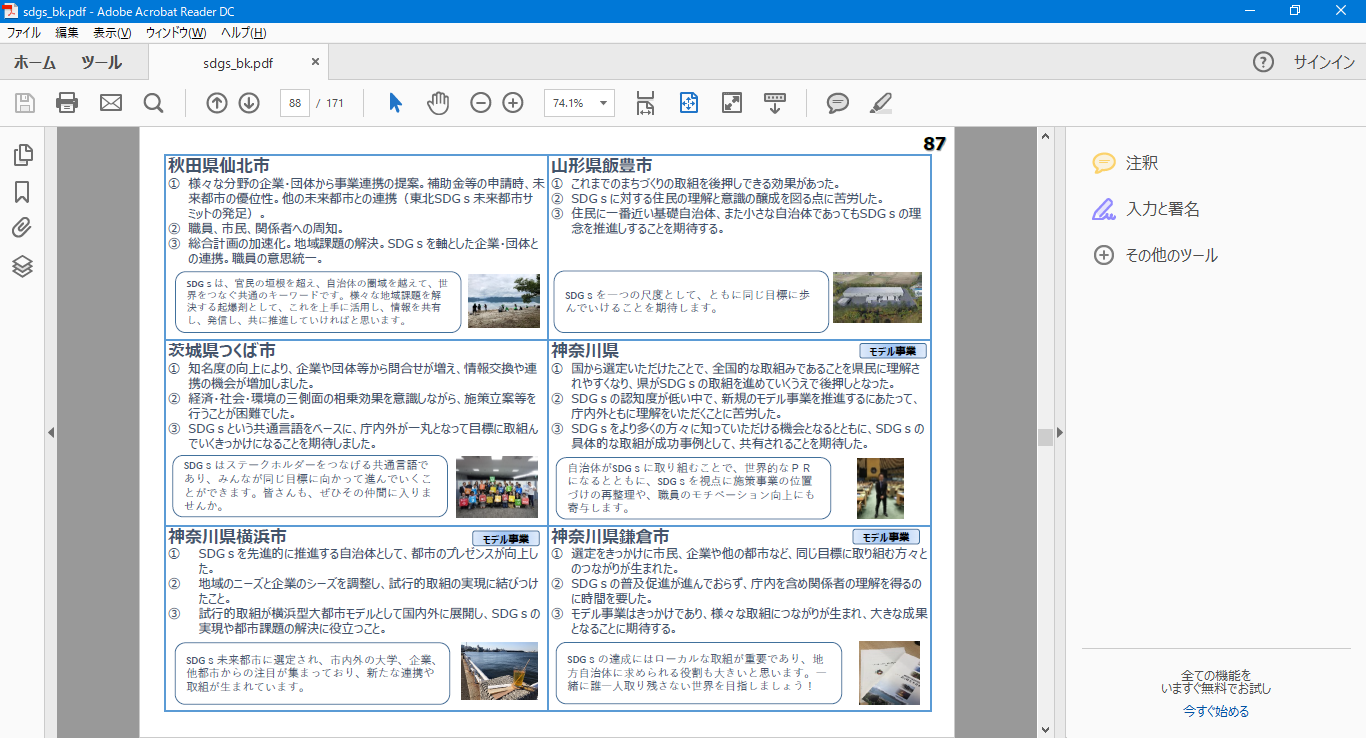 （出典）内閣府　地方創生推進事務局
平成30年度SDGs未来都市選定都市の主な声3/５
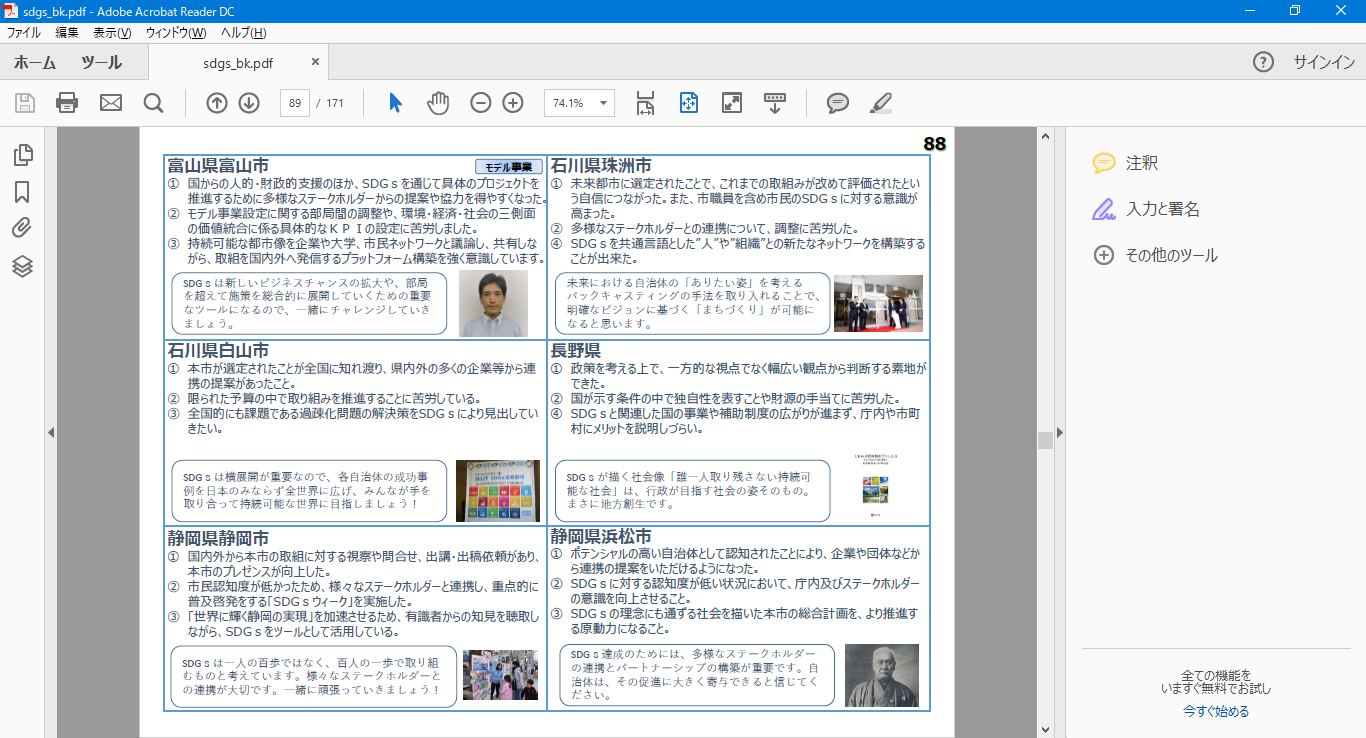 （出典）内閣府　地方創生推進事務局
平成30年度SDGs未来都市選定都市の主な声4/５
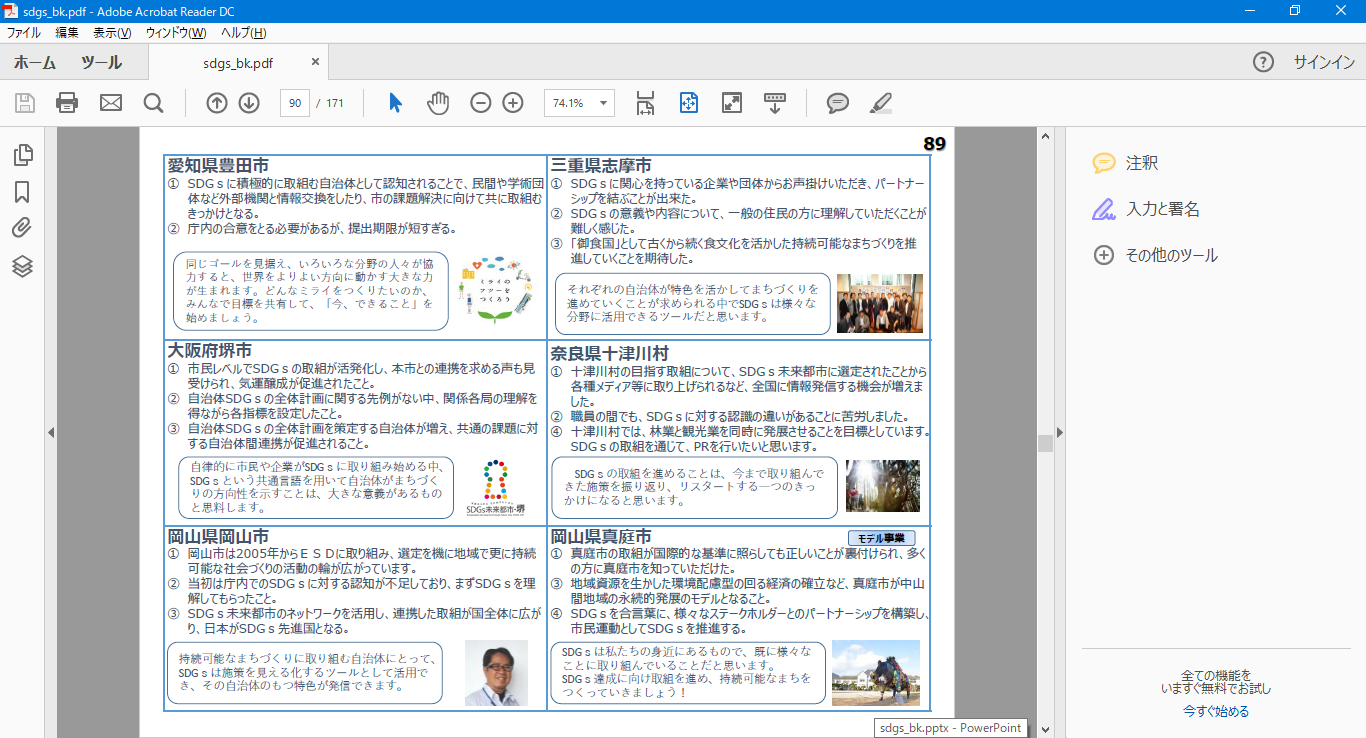 （出典）内閣府　地方創生推進事務局
平成30年度SDGs未来都市選定都市の主な声5/５
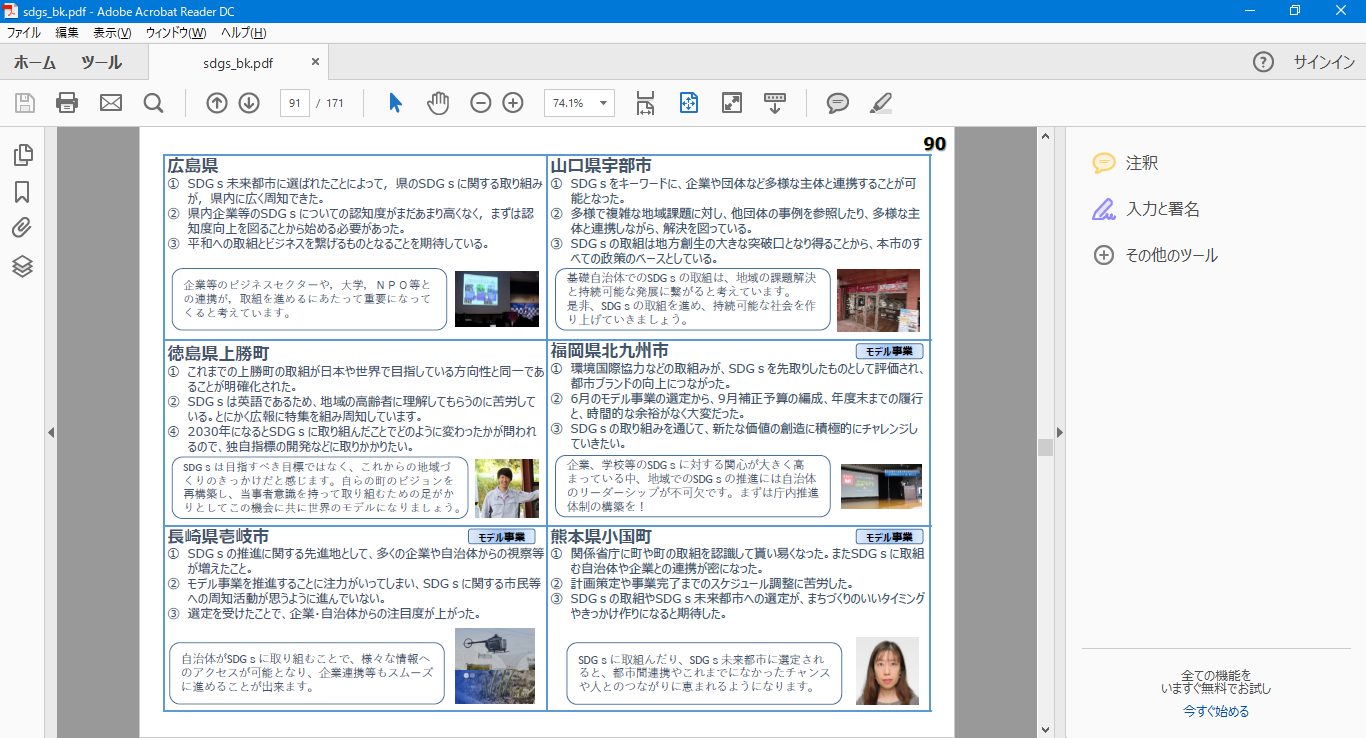 （出典）内閣府　地方創生推進事務局